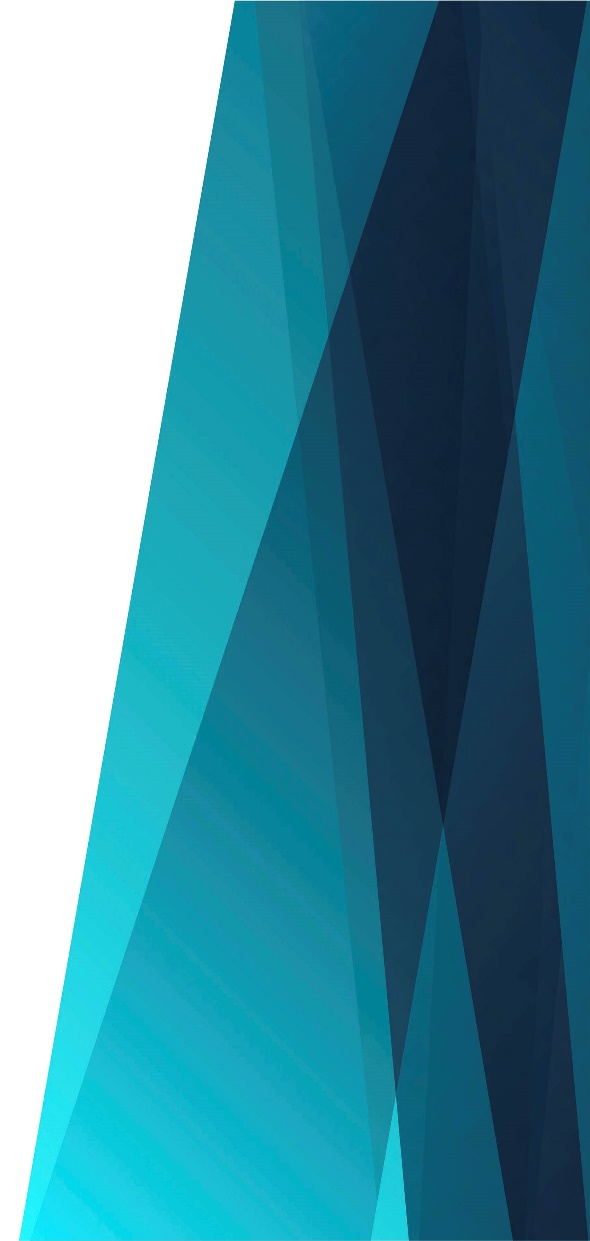 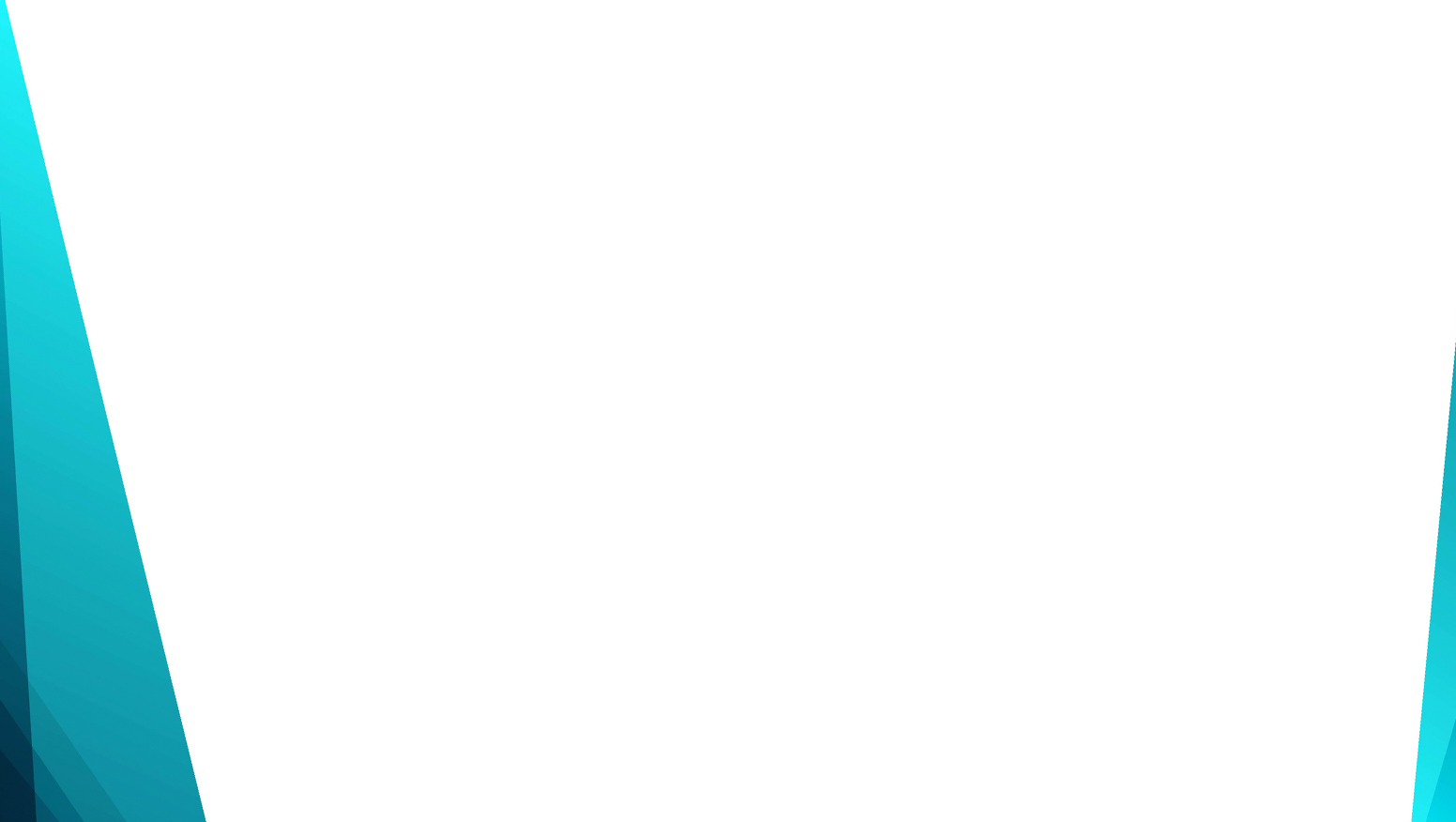 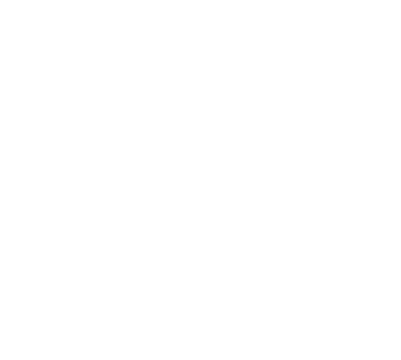 На Голгофской горе
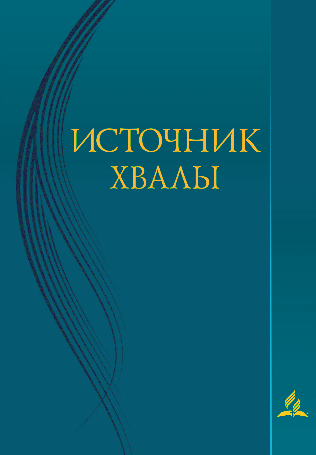 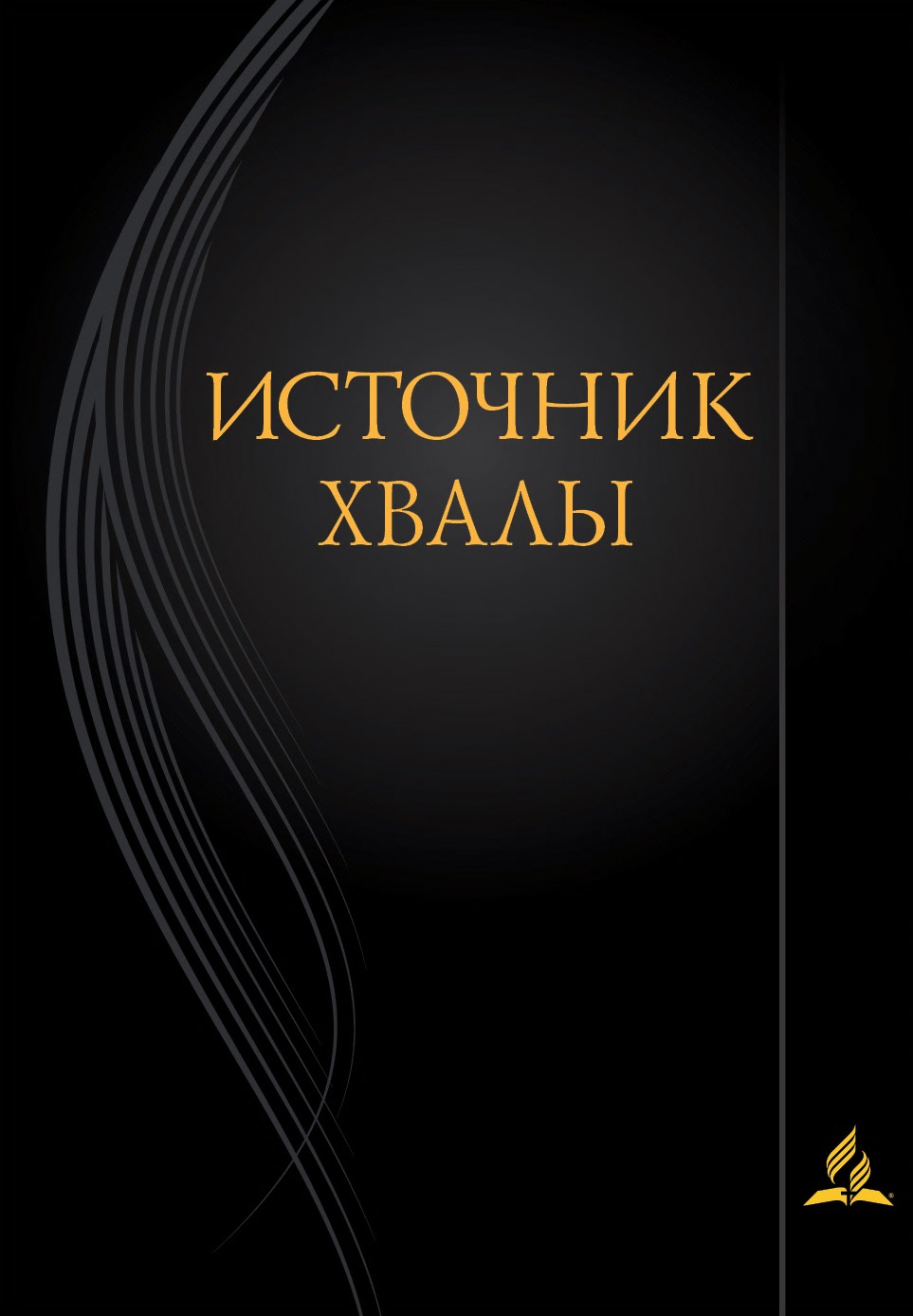 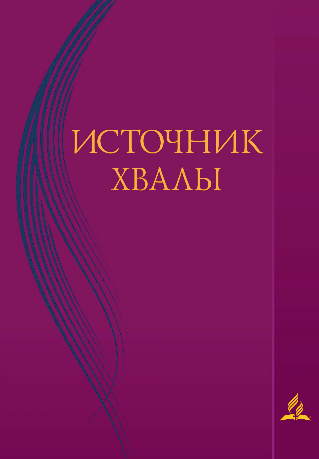 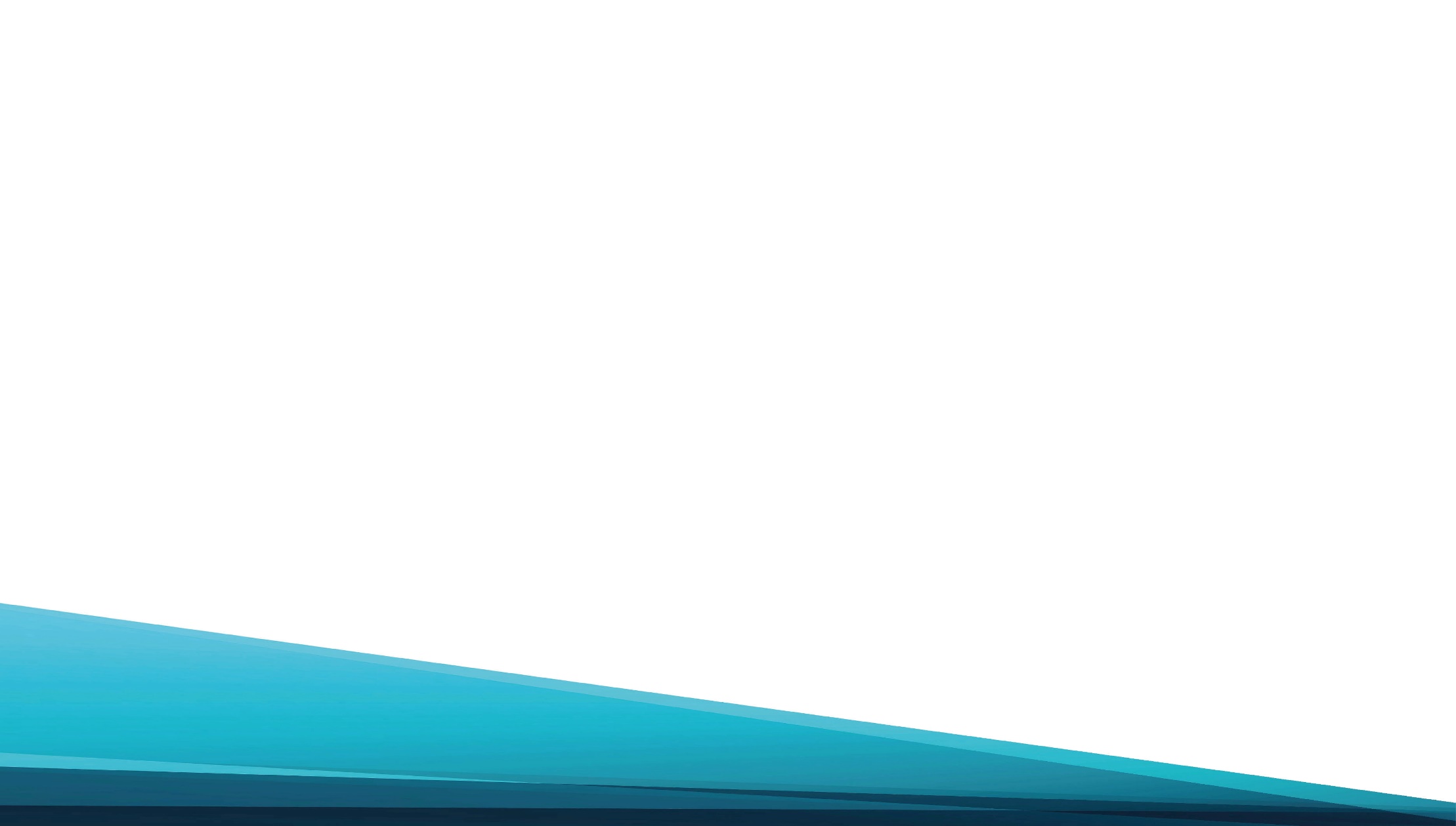 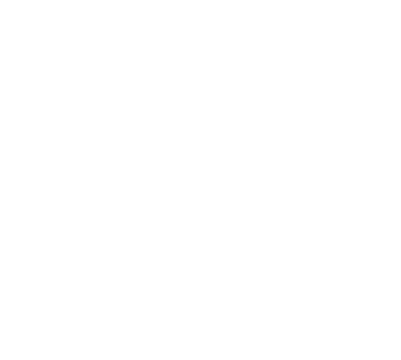 На Голгофской горе
Вижу старый тот крест, 
Что есть символ мучений, стыда; 
Но люблю я его, 
Он дороже всего, 
Грех возложен людской на него.
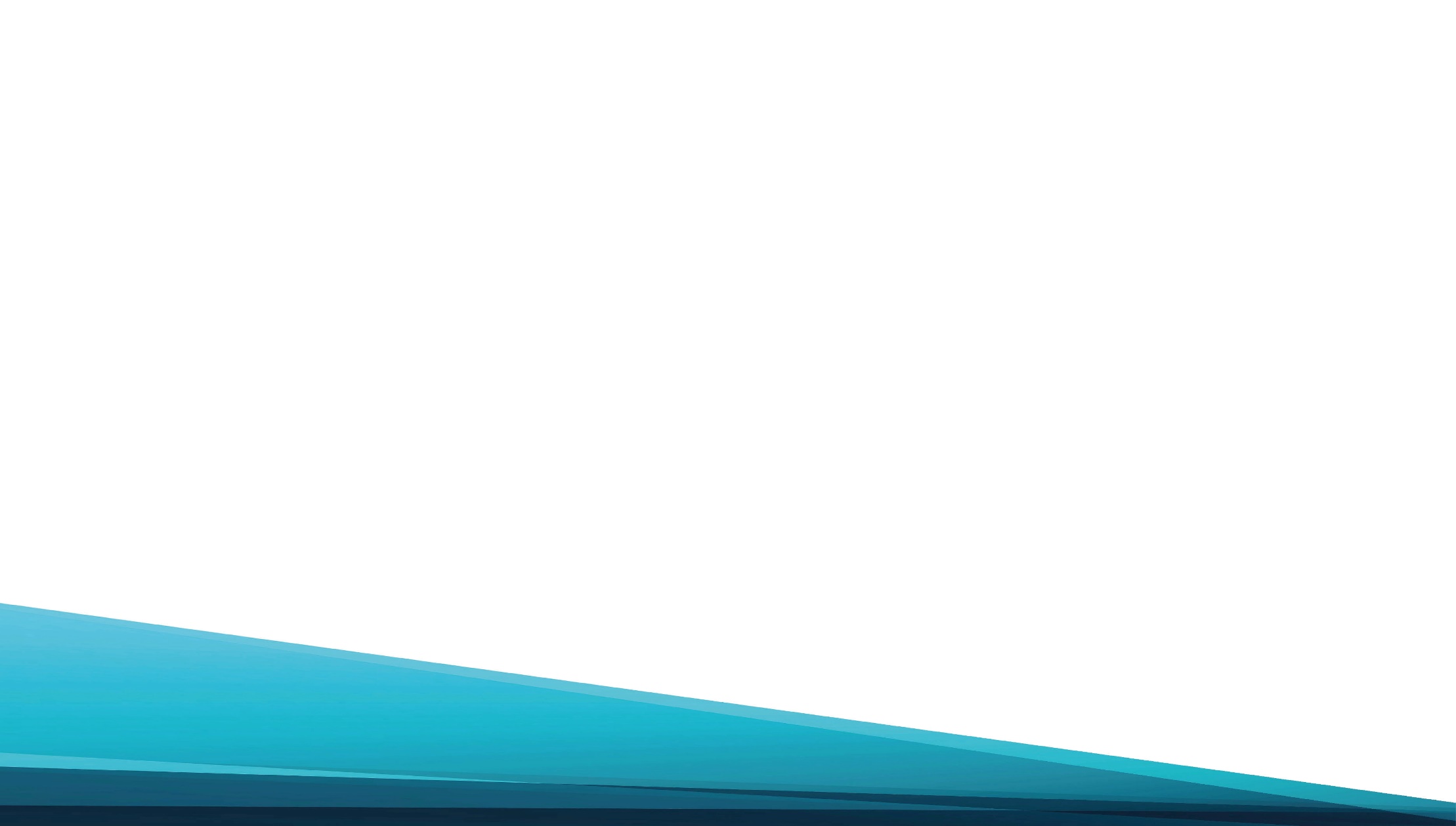 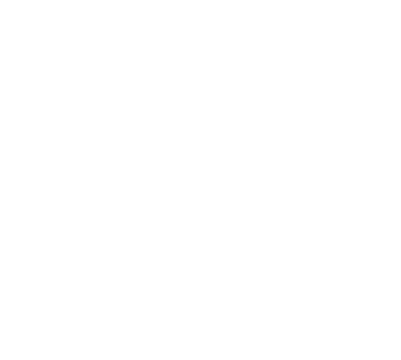 Припев:

Не забуду вовек я тот крест,
					Тот крест, я тот крест
В нём прощенье дарует Отец. 

Я к Христу привлечён на всю жизнь, 					На всю жизнь
Он дарует мне жизни венец.
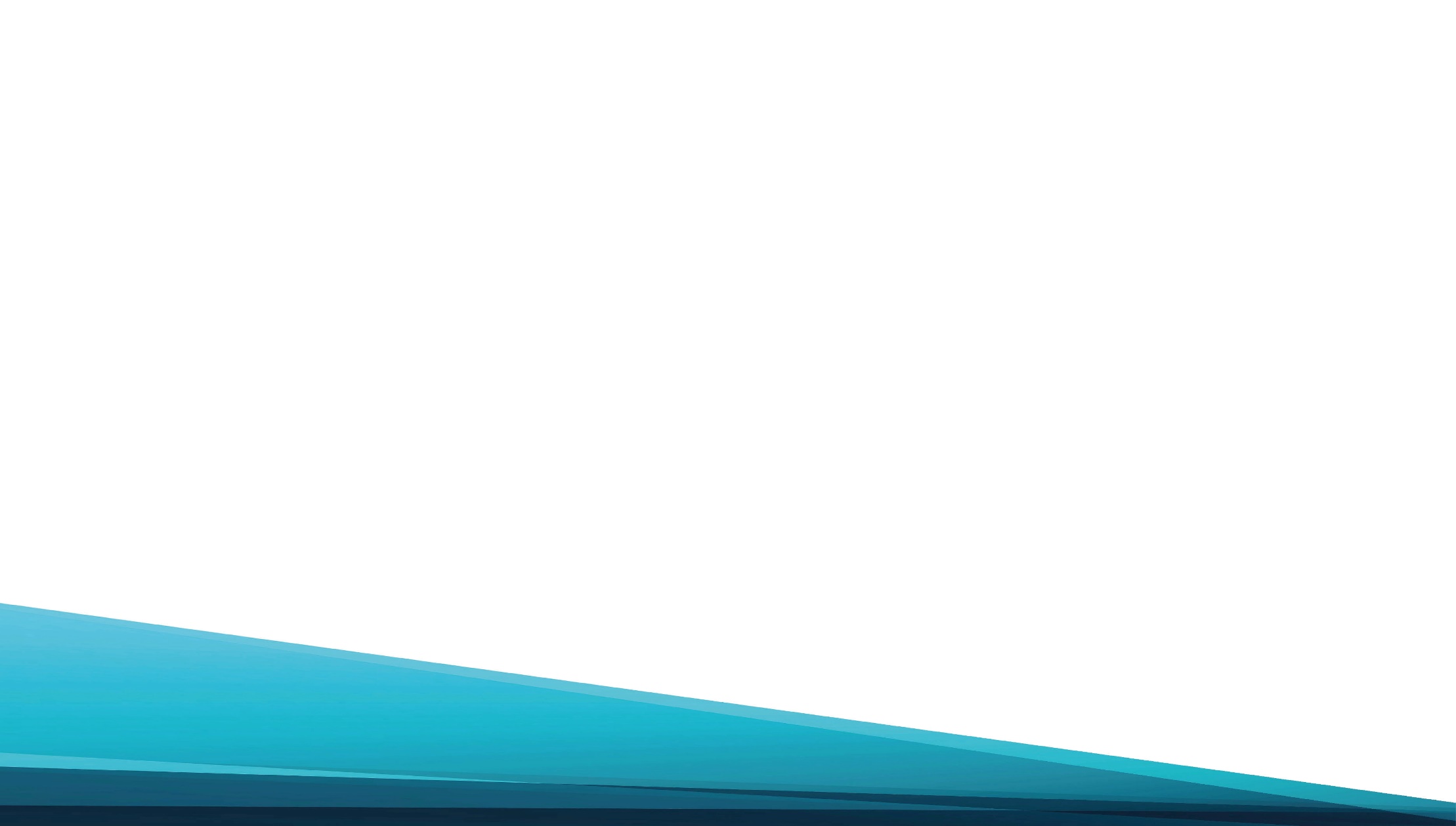 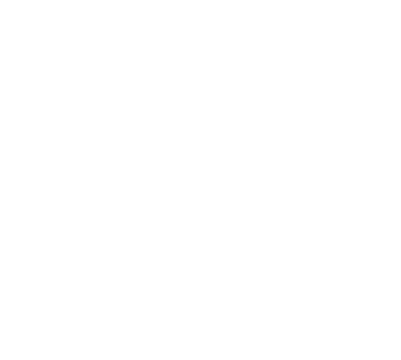 О, как стар этот крест, 
И забыт он людьми, 
Но к нему привлечён
Дух мой весь, 
Ведь на нём Агнец Божий
Распят за меня, 
Снизойдя на Голгофу с небес.
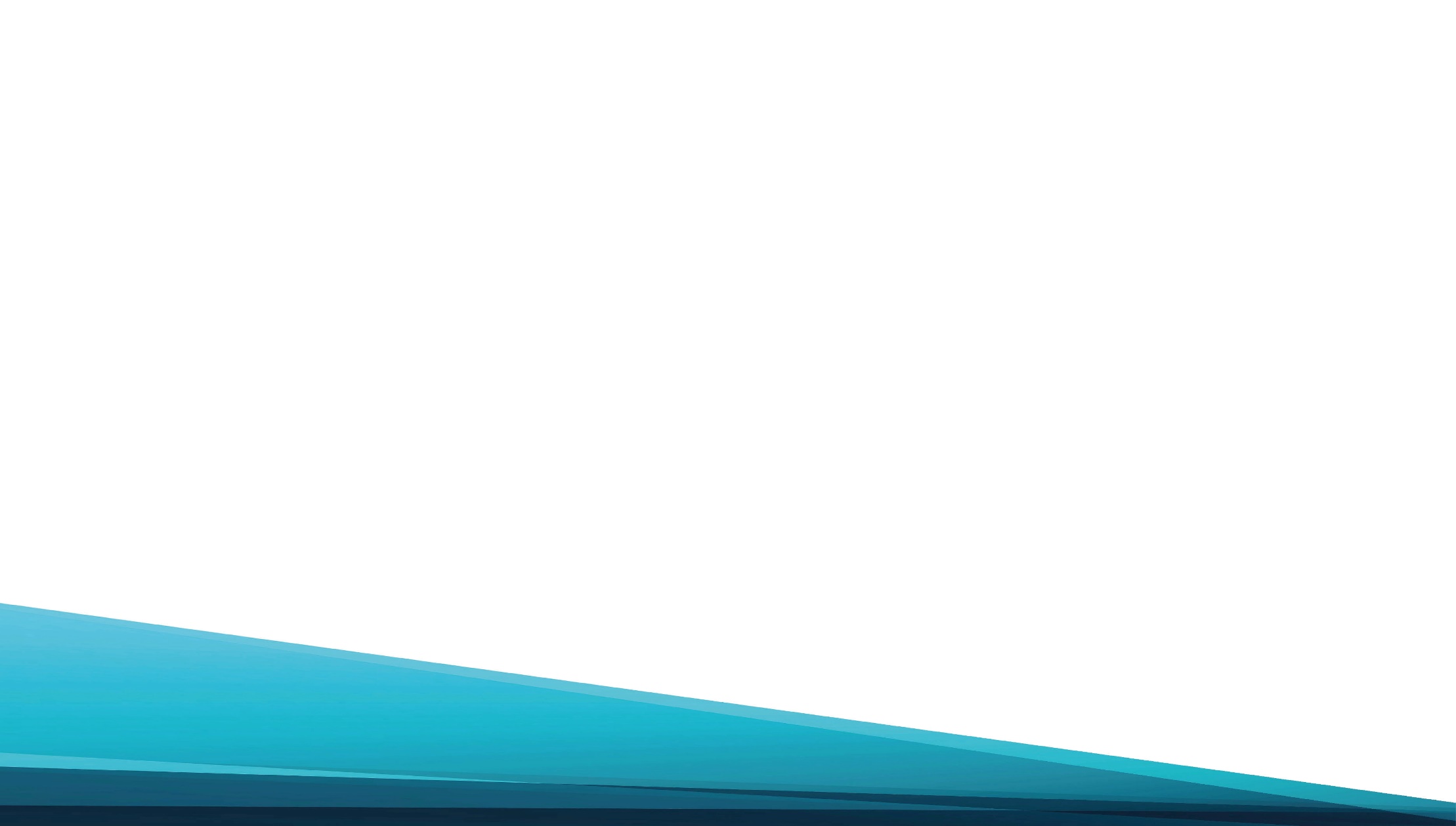 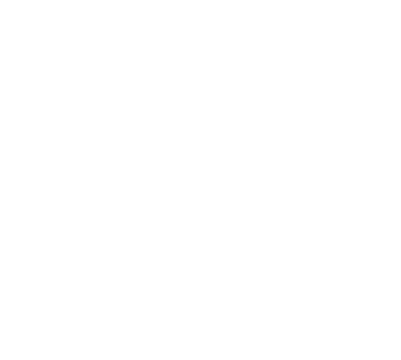 Припев:

Не забуду вовек я тот крест,
					Тот крест, я тот крест
В нём прощенье дарует Отец. 

Я к Христу привлечён на всю жизнь, 					На всю жизнь
Он дарует мне жизни венец.
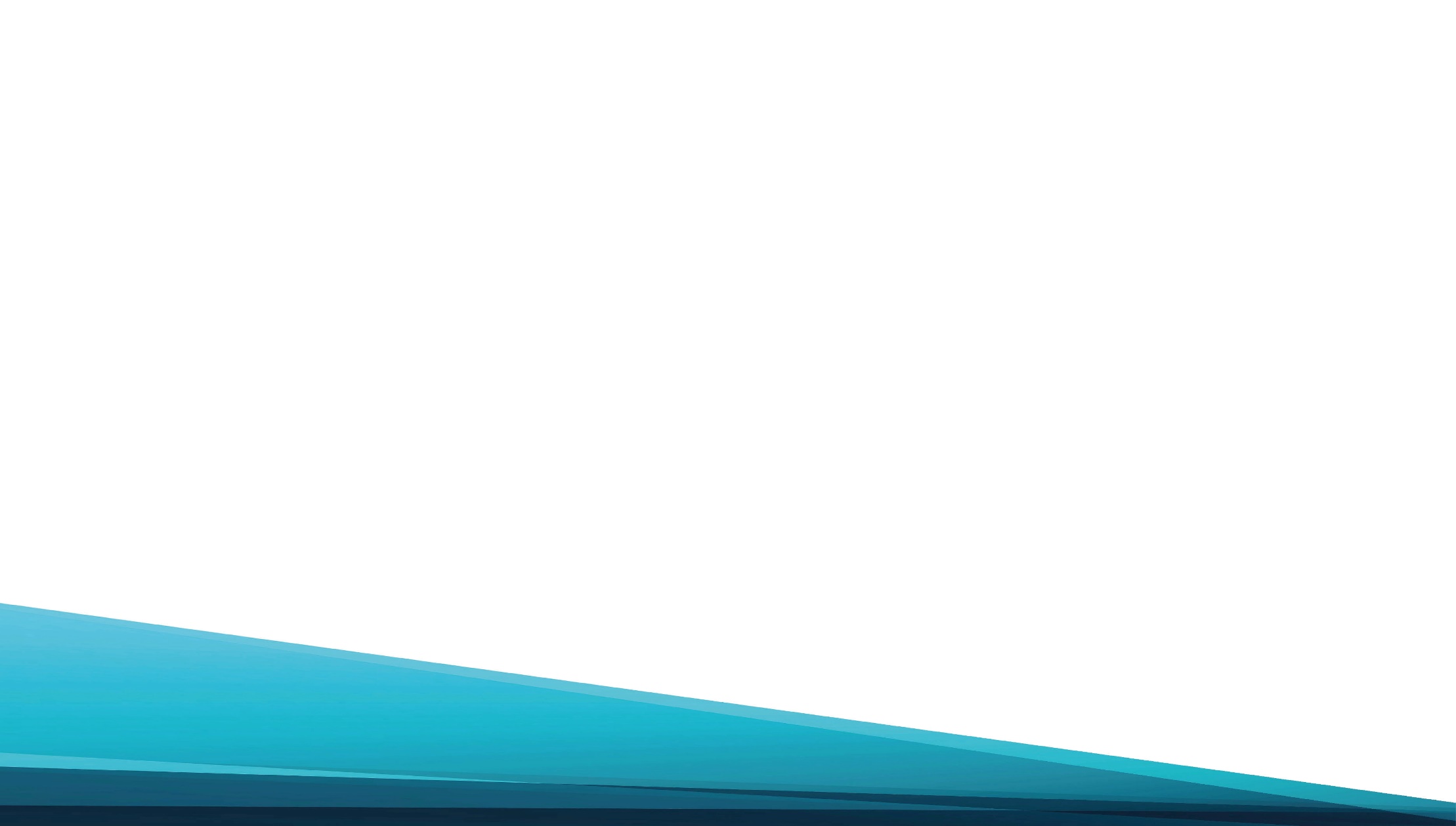 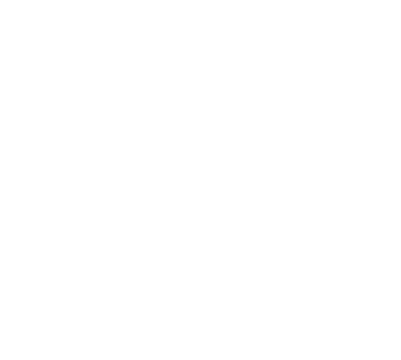 На том старом кресте 
Вижу кровь я Христа, 
Вспоминаю всегда горький час, 
Как страдал Иисус, 
Пролил кровь за меня, 
Чтоб мне вечнуюЖизнь даровать.
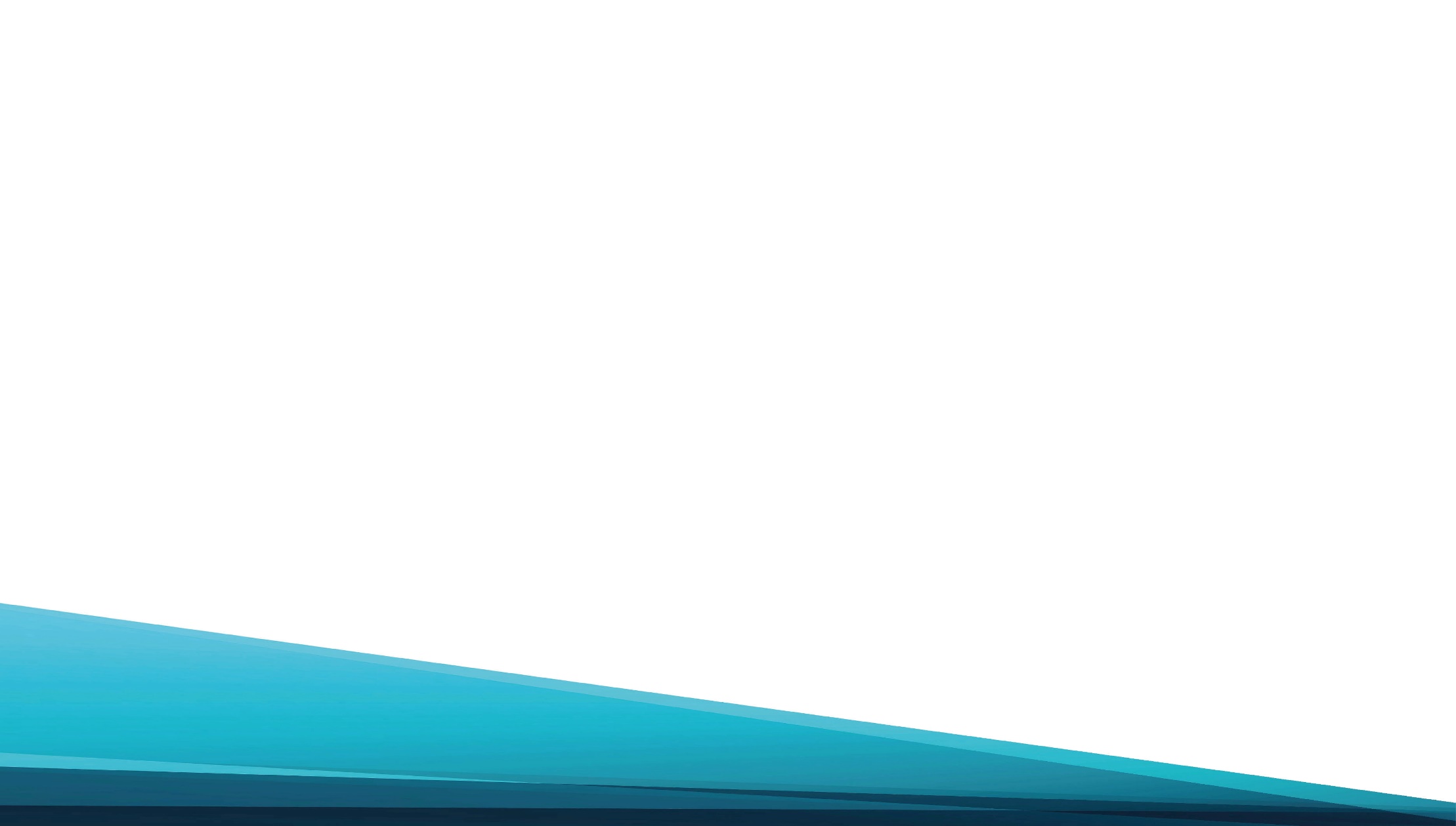 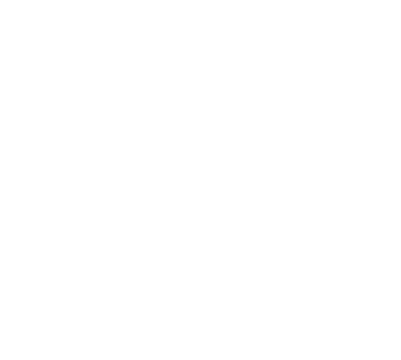 Припев:

Не забуду вовек я тот крест,
					Тот крест, я тот крест
В нём прощенье дарует Отец. 

Я к Христу привлечён на всю жизнь, 					На всю жизнь
Он дарует мне жизни венец.